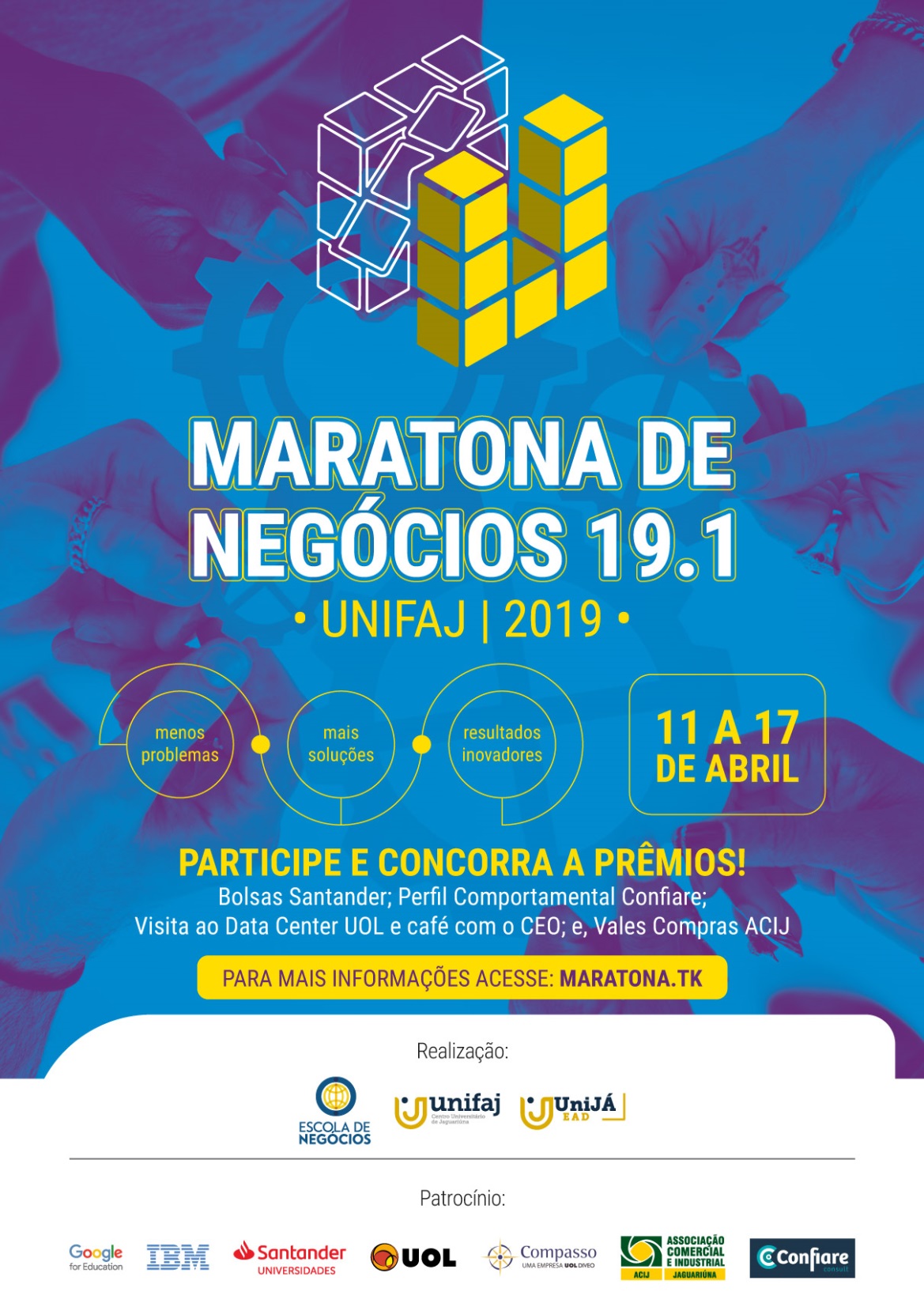 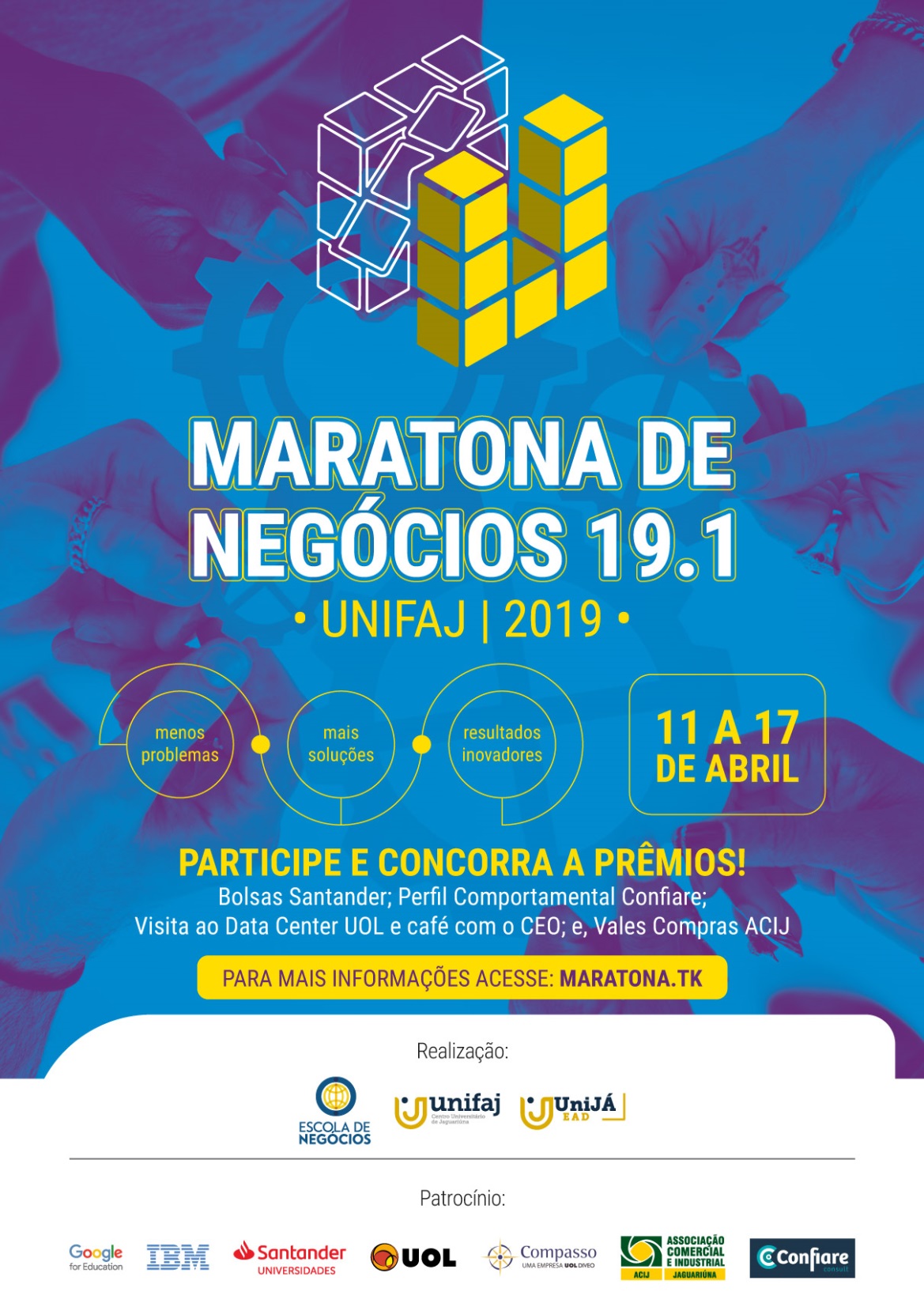 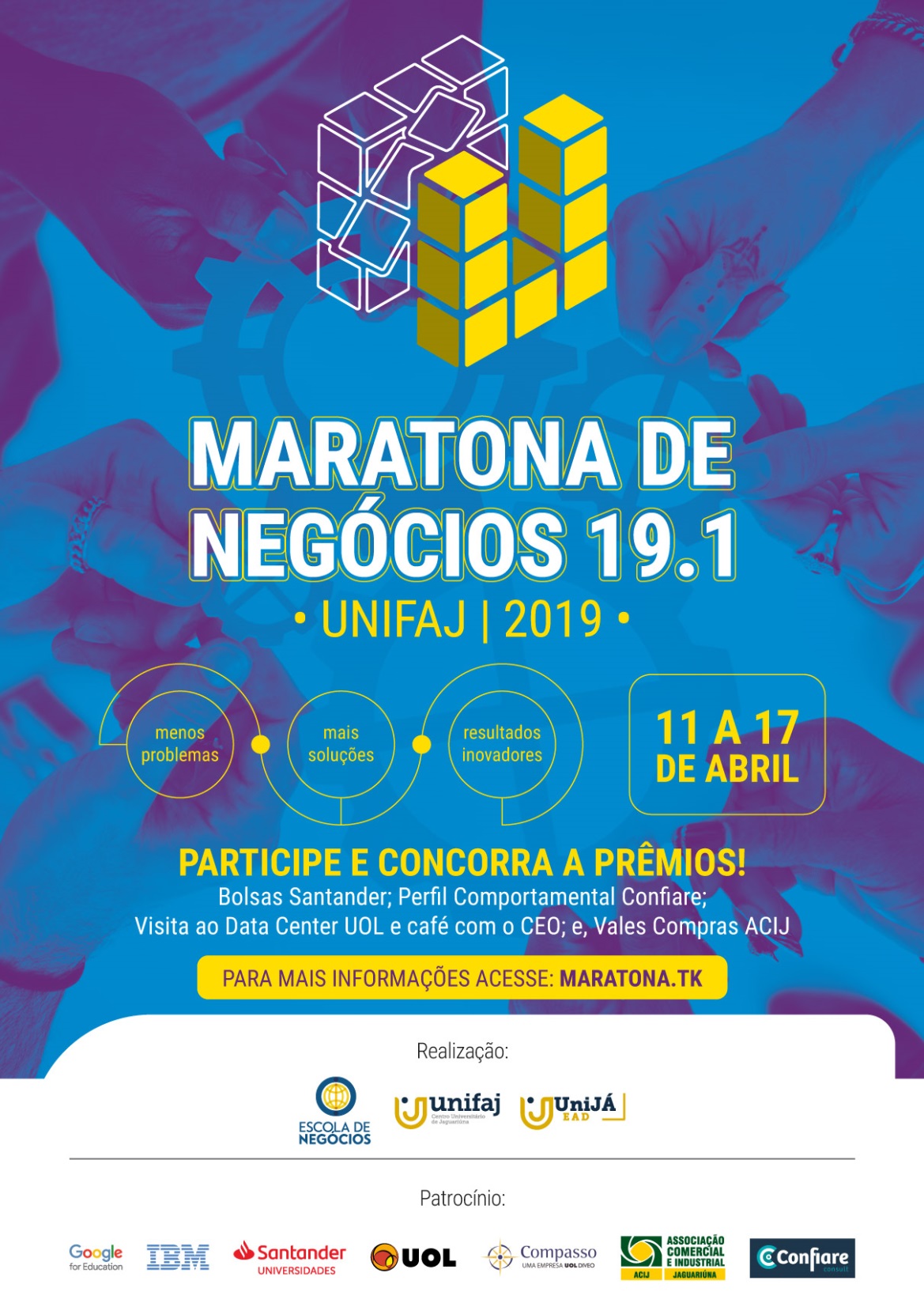 O que vamos Fazer
A) Identificar o Problema
B) Propor Solução.

Tempo – de 11 a 17 ABR
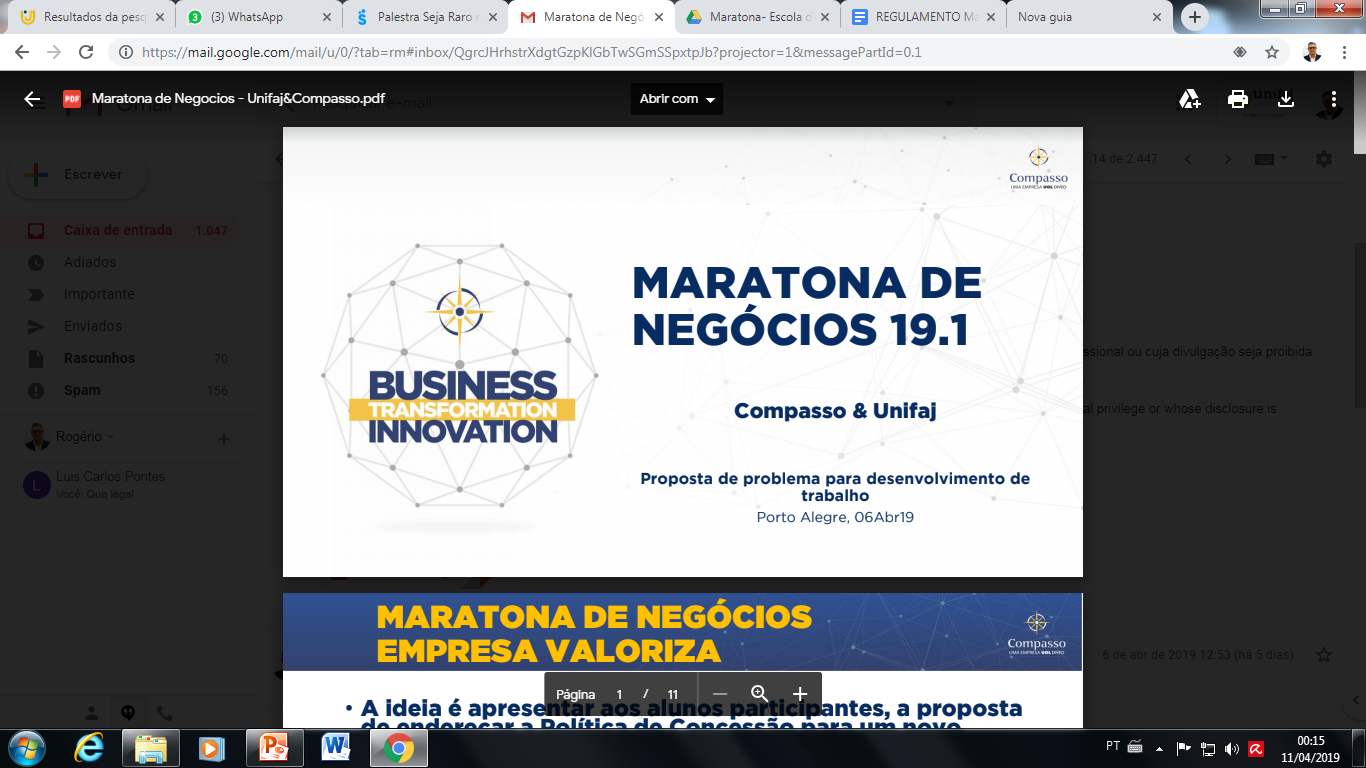 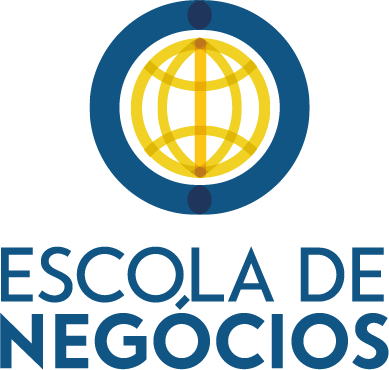 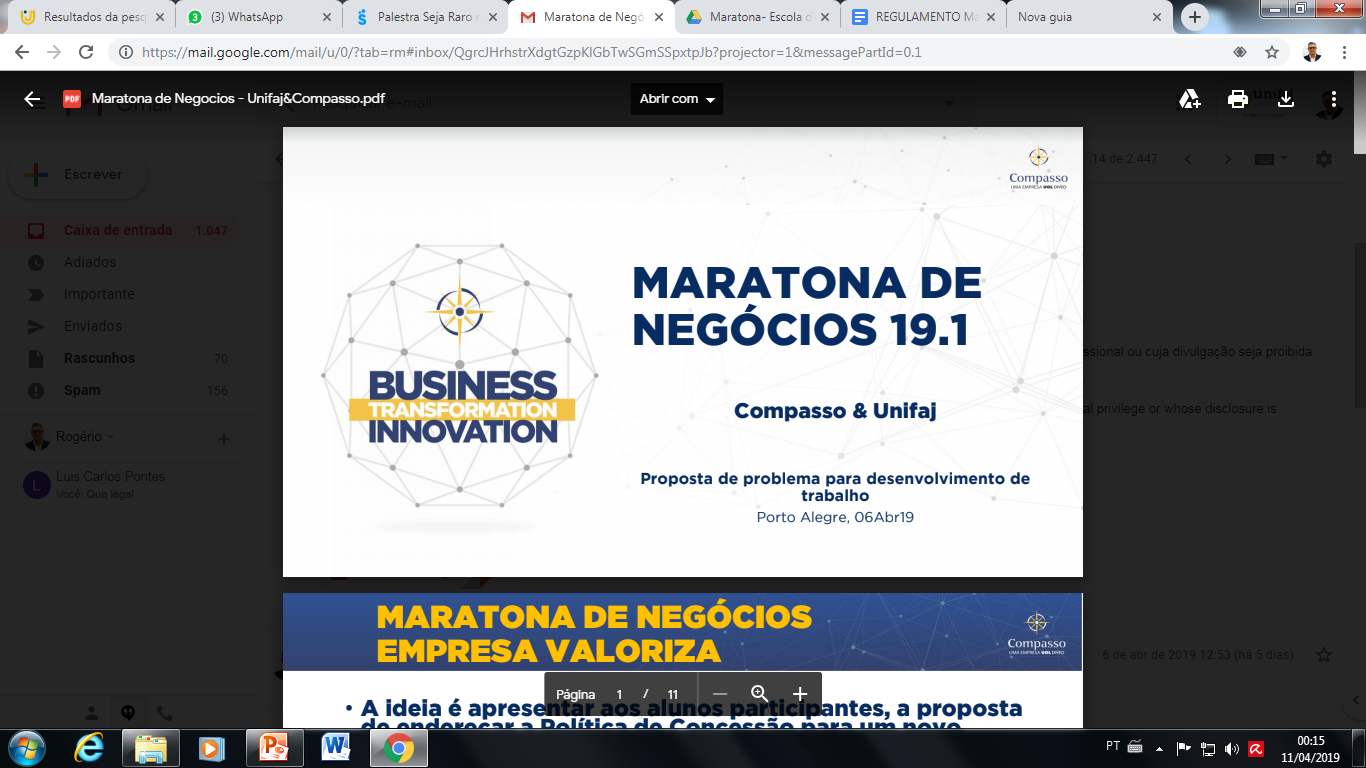 A Parceria Compasso, nos trouxe um Caso Real de um cliente. 
Premissa: O nome do cliente não pode ser divulgado. 
Passamos a chamar o Cliente de Parceiro ou Cia. 
Objetivo: Criar uma Campanha de Incentivo para este Cliente.
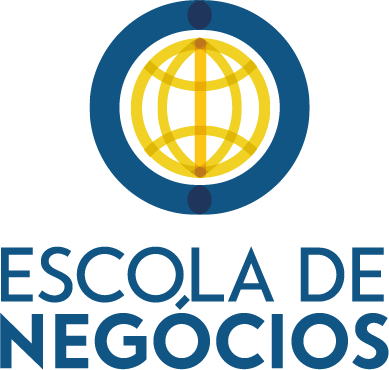 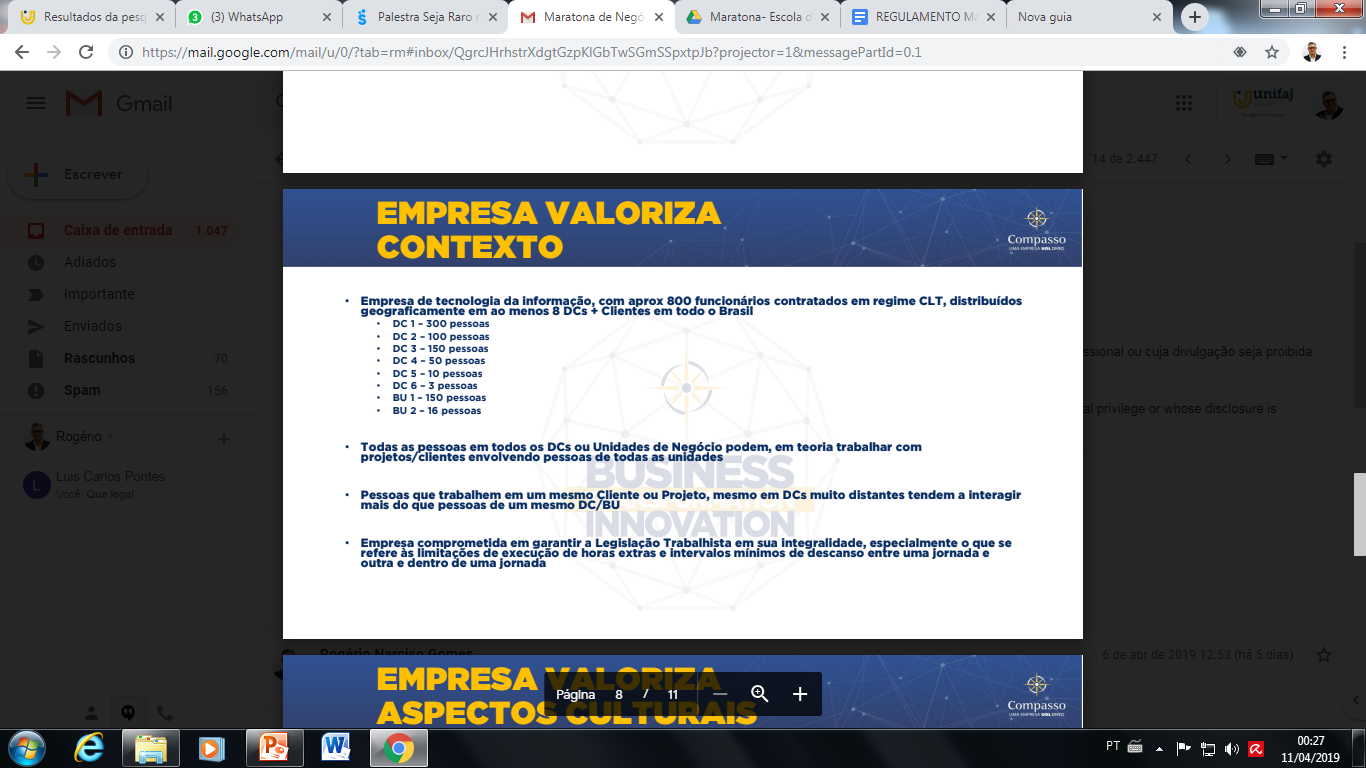 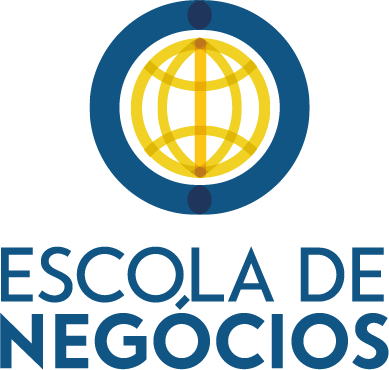 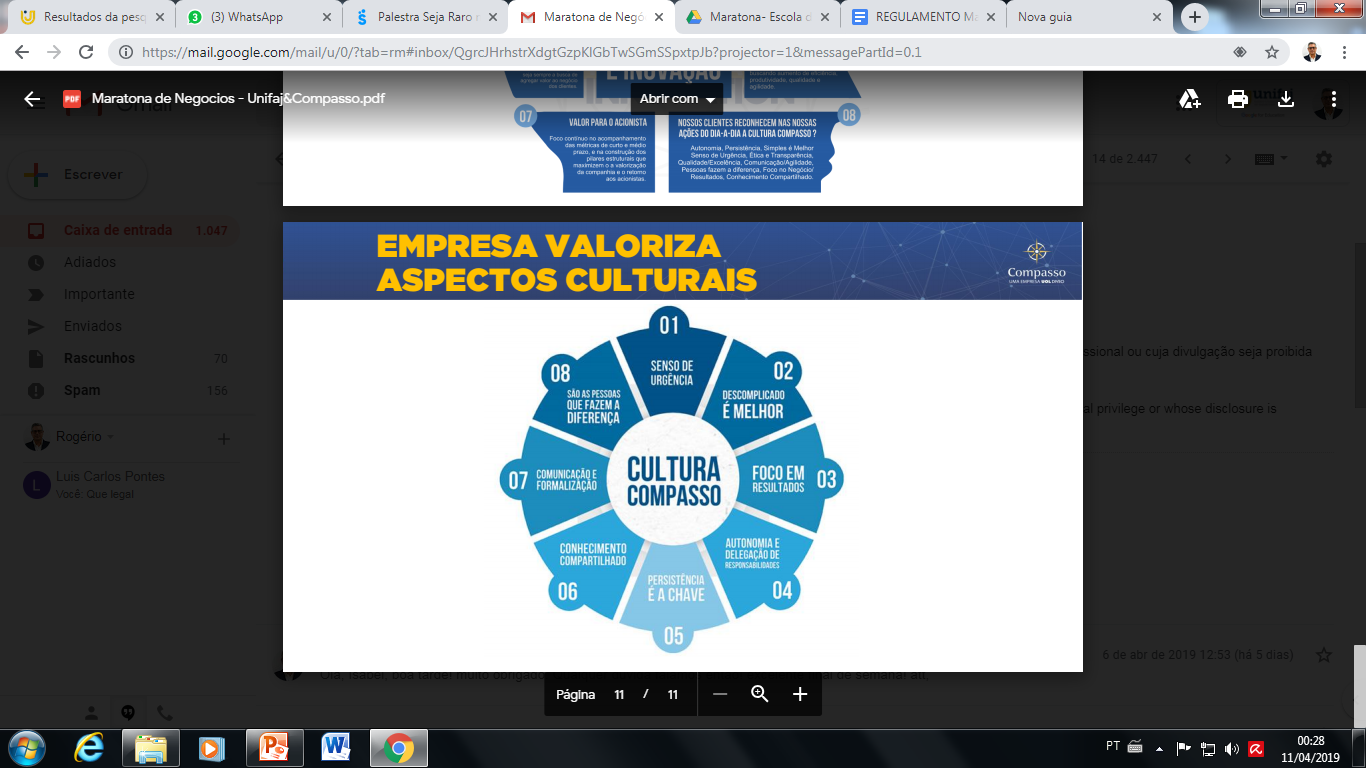 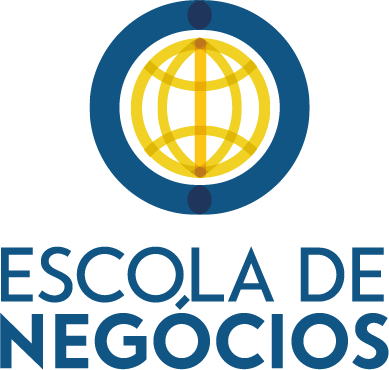 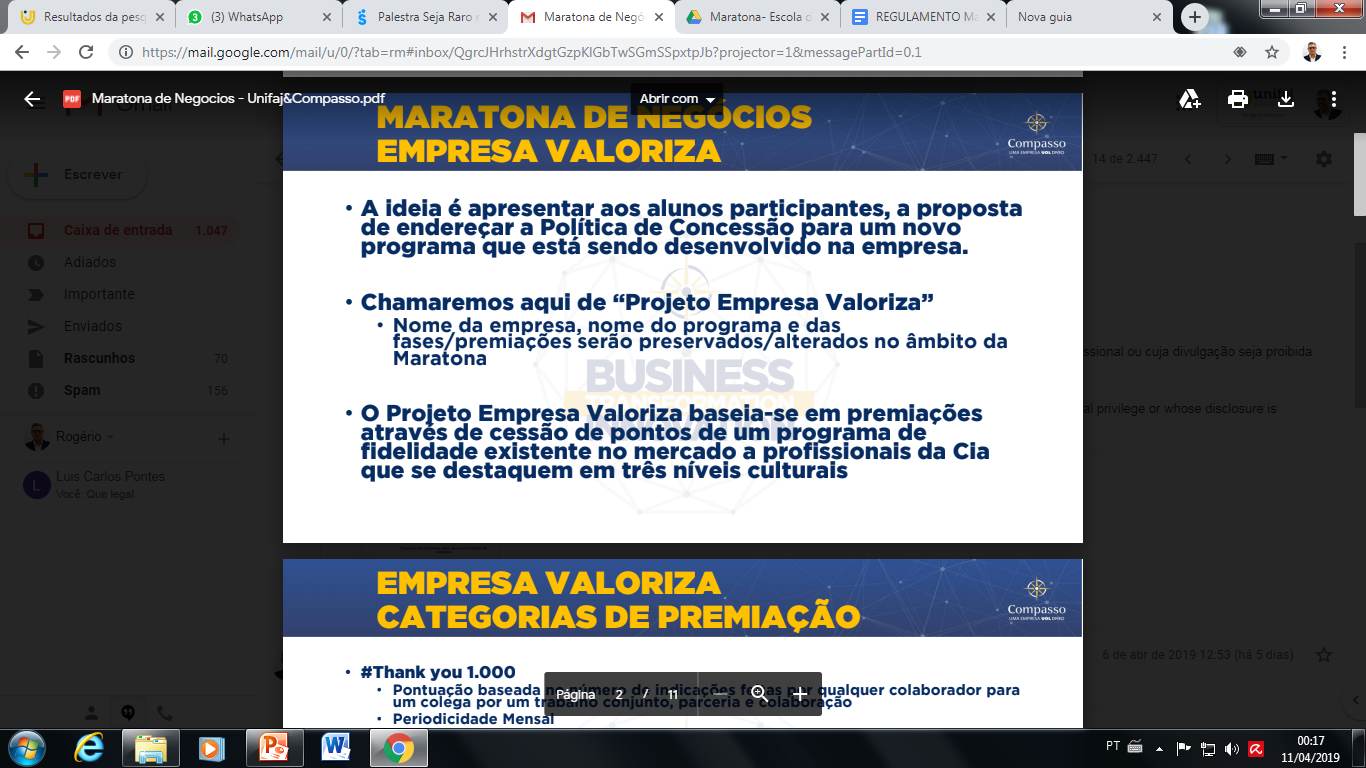 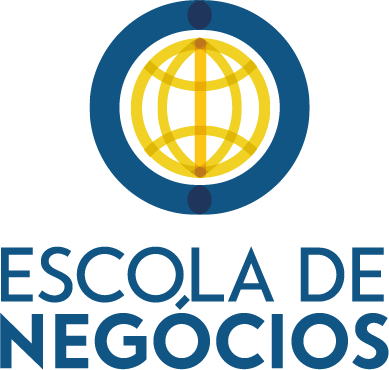 Categorias
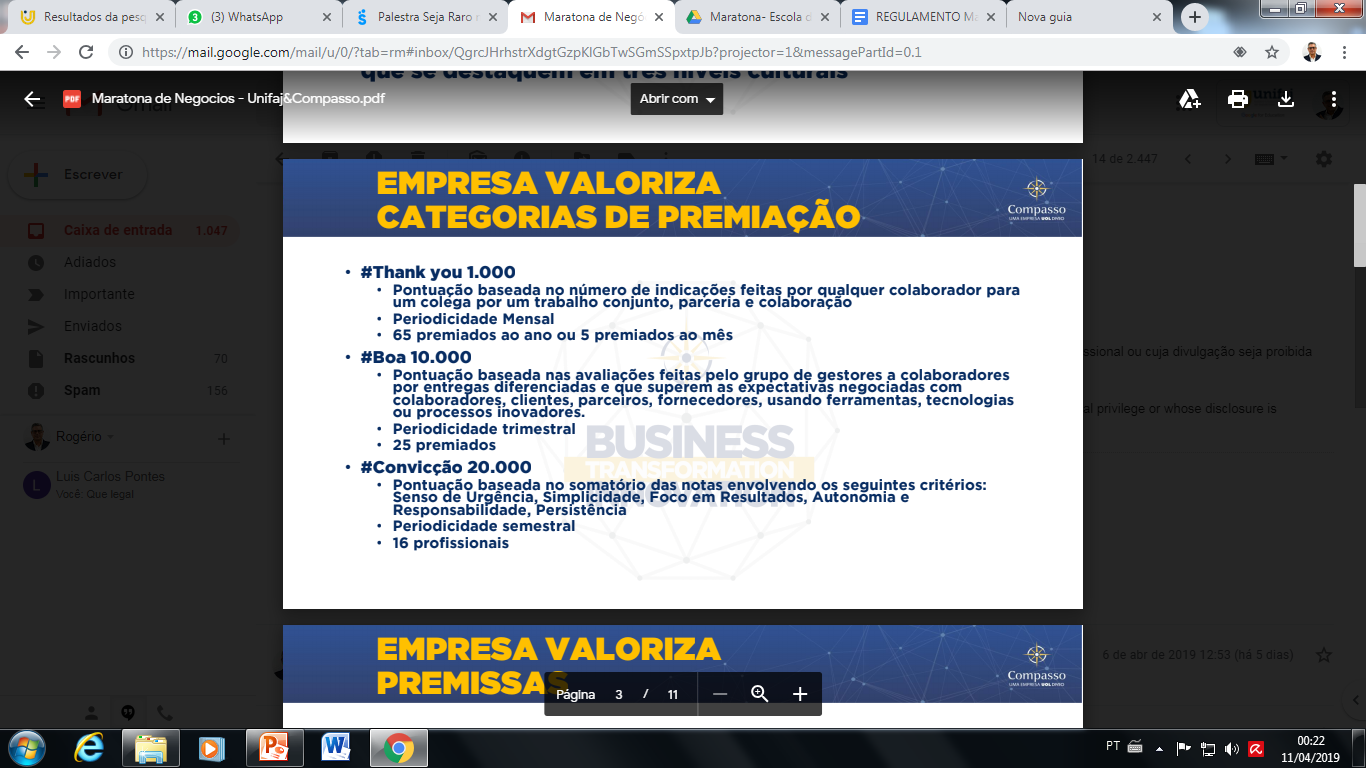 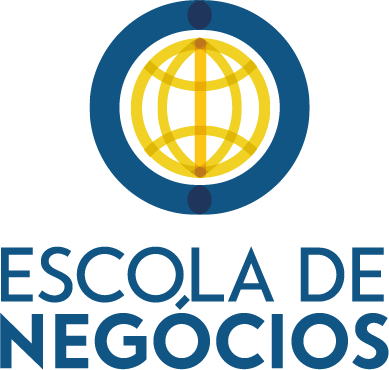 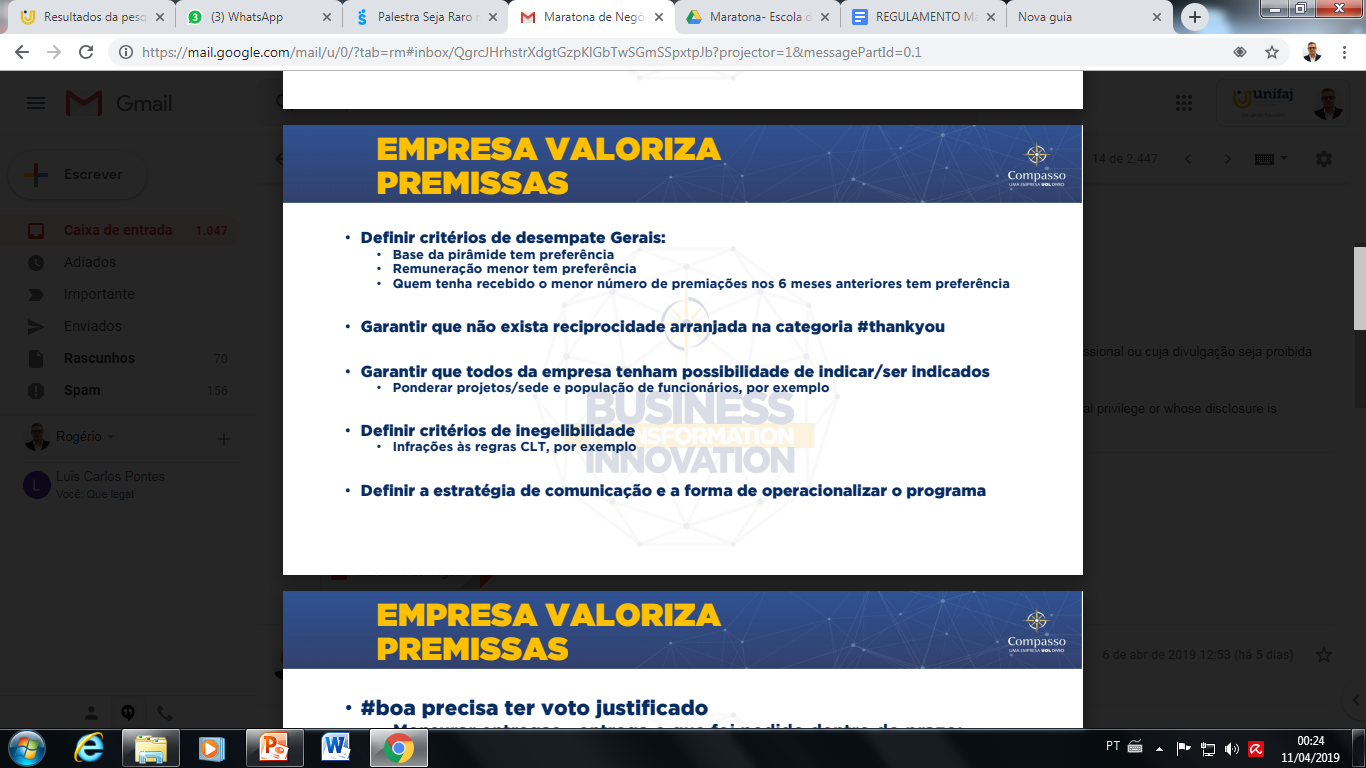 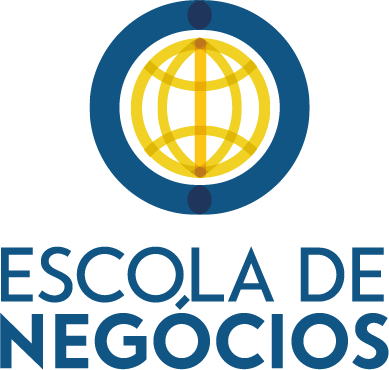 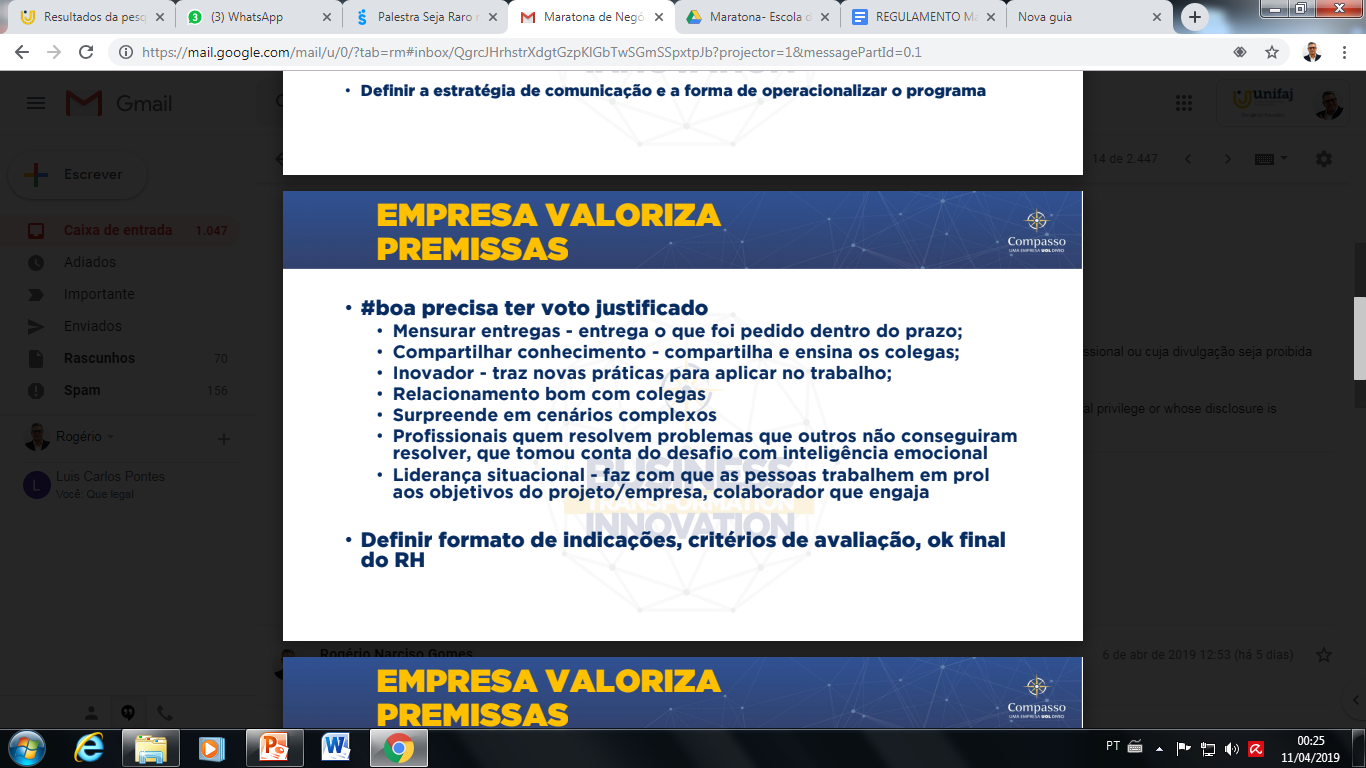 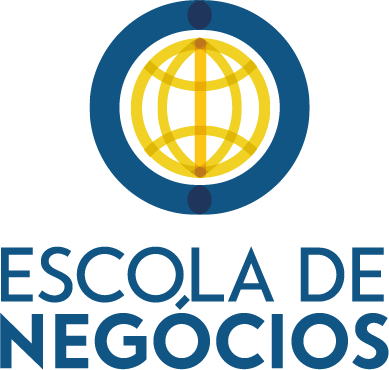 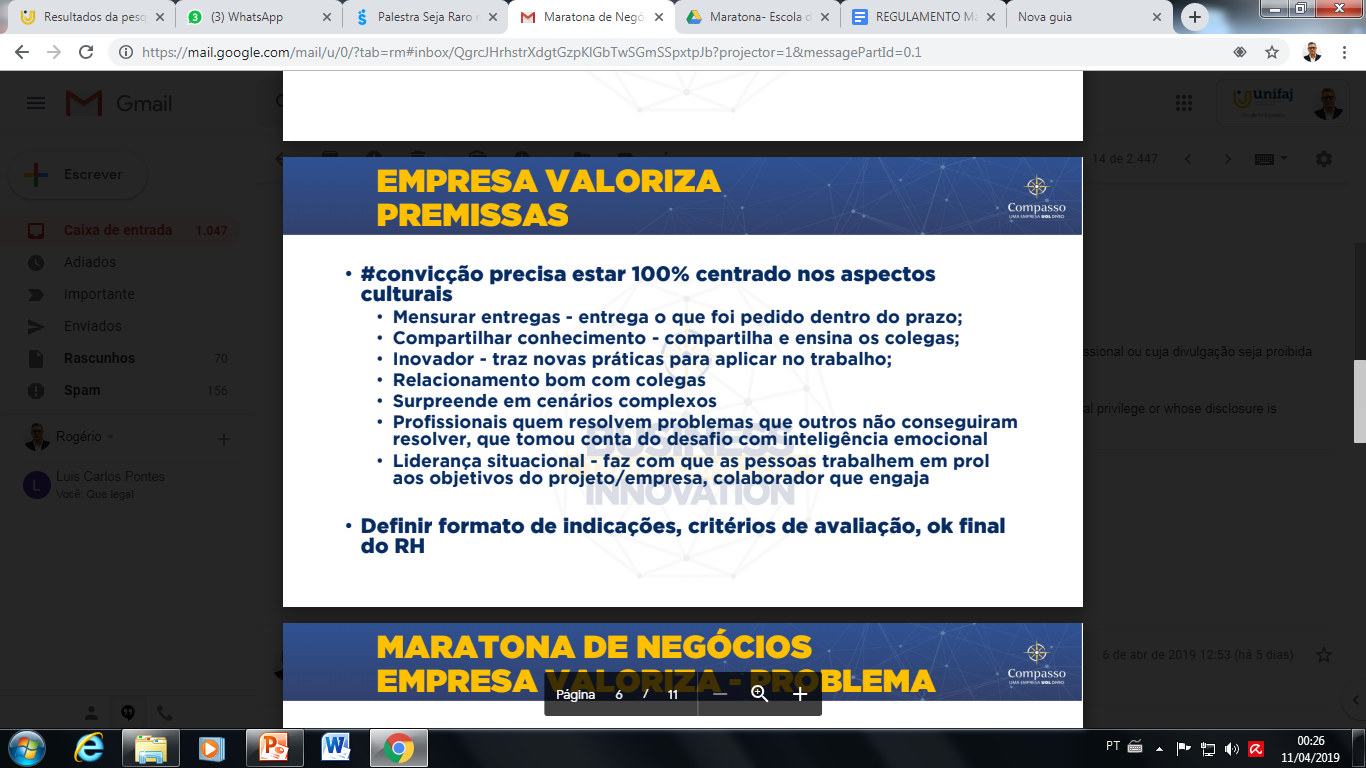 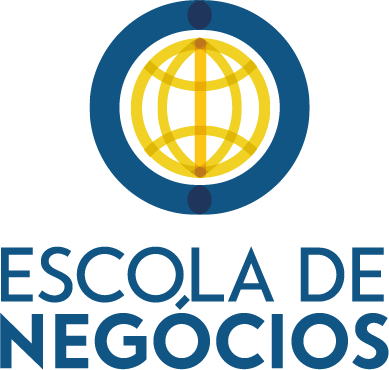 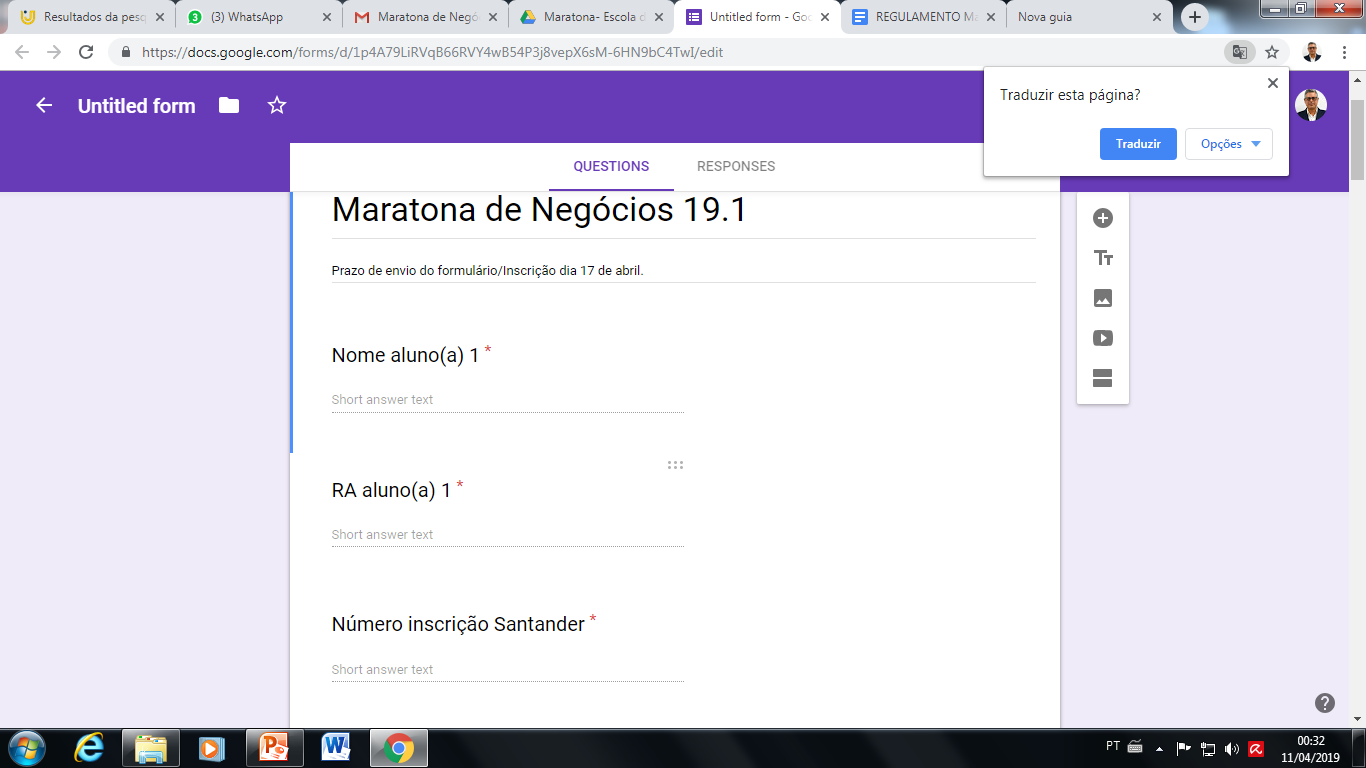 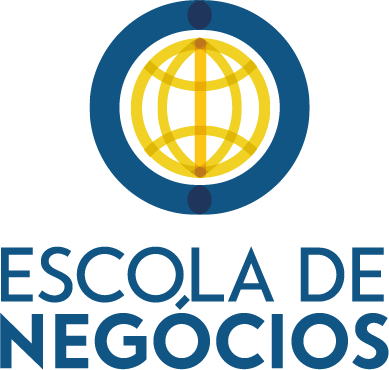 Quais as perguntas?
a) Qual é o problema apresentado (contextualizar 140 caracteres?
b) De quem é o problema?
B.1) Informações do cliente.
B.2) Dados do público alvo.
B3) Cenário Contexto Organizacional.
c) Quais são as propostas que já existem no mercado para solucionar esse problema?
Apresente referências.
d) Qual é a solução proposta por sua equipe?
d.1)Política para o Programa  (investir na criação de uma política de incentivo  eficiente é uma questão estratégica para toda e qualquer organização que deseja manter os níveis de competitividade e sustentabilidade no mercado.) 
d.2) Ferramentas de controle
d.3) Estratégia de Engajamento pela Comunicação
e) Qual o nome da ideia/programa?
f) Quais os setores que sua solução pode ser aplicado? (Indústria, comércio,...)
g) Qual o tamanho deste mercado ?
h) Qual a Persona* beneficiada e seu segmento de mercado? 
i) Quais seriam os gargalos de sua proposta?
j) Considerando um orçamento de R$200.000,00 anuais em Prêmios, estruture o ROI de sua proposta. A Equipe deve indicar o valor para viabilidade do projeto ( para organizar/viabilizar o programa).
Quem Participa
Obrigatório para:
ADM 
Terceiro e Quinto (Primeiros deverão ser  Convidados)
Contábeis
Terceiro e Quinto
Marketing 
Todos
Logística
Todos

*Aberto também para qualquer aluno do Campus
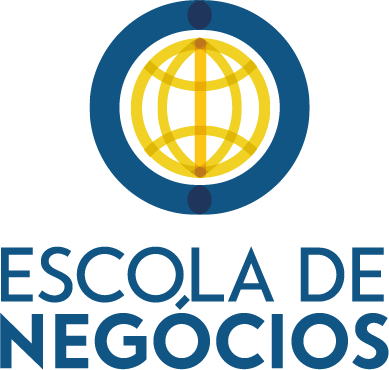 O que valida o Desafio
Trabalhos com nota acima de 6
Integração profissional destes semestres
20 horas complementares
 + 10 Trabalhos Finalistas
Não entrega, reprova na Integração!
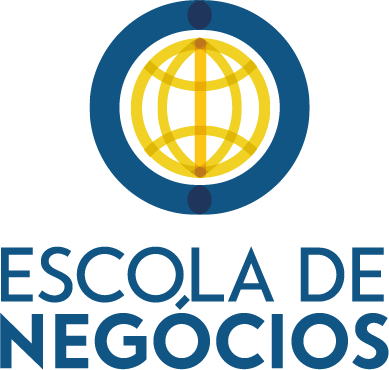 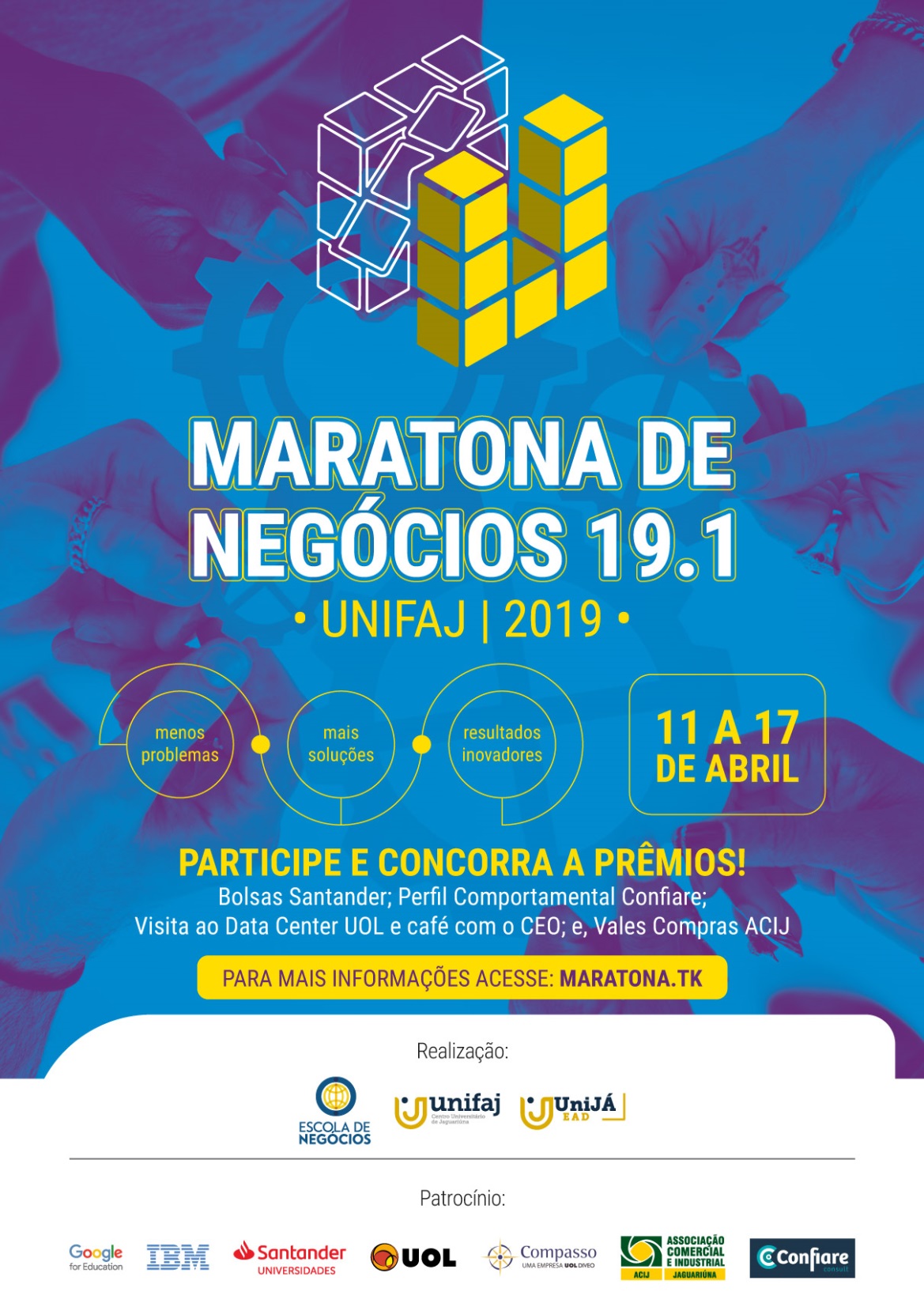 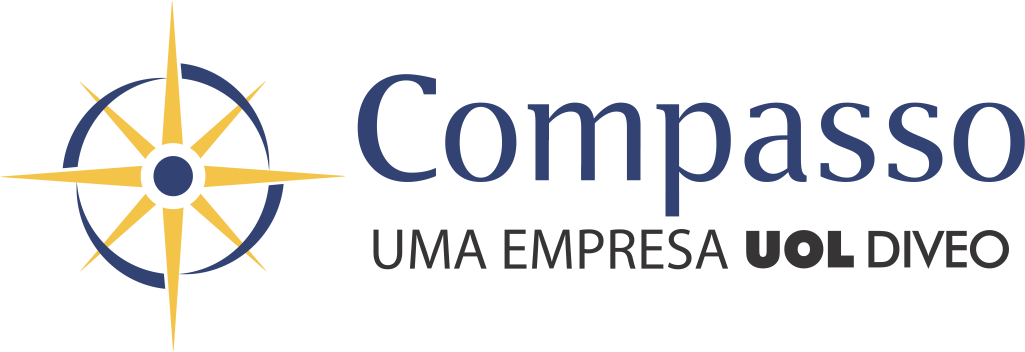 Café Com CEO
* Veja regulamento
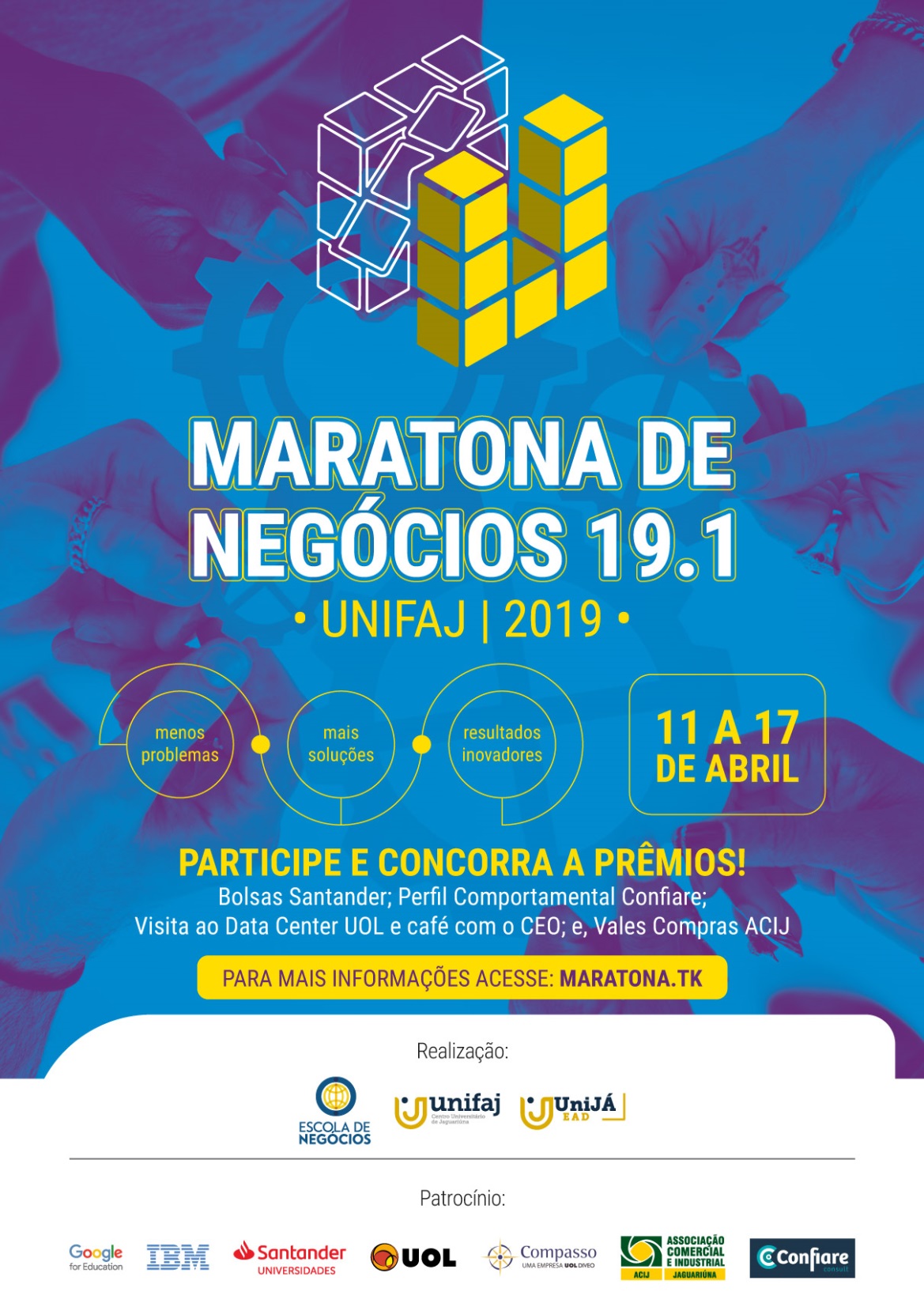 Vales Compras! 
* Veja regulamento
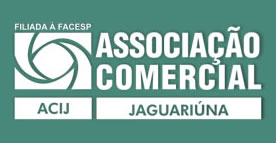 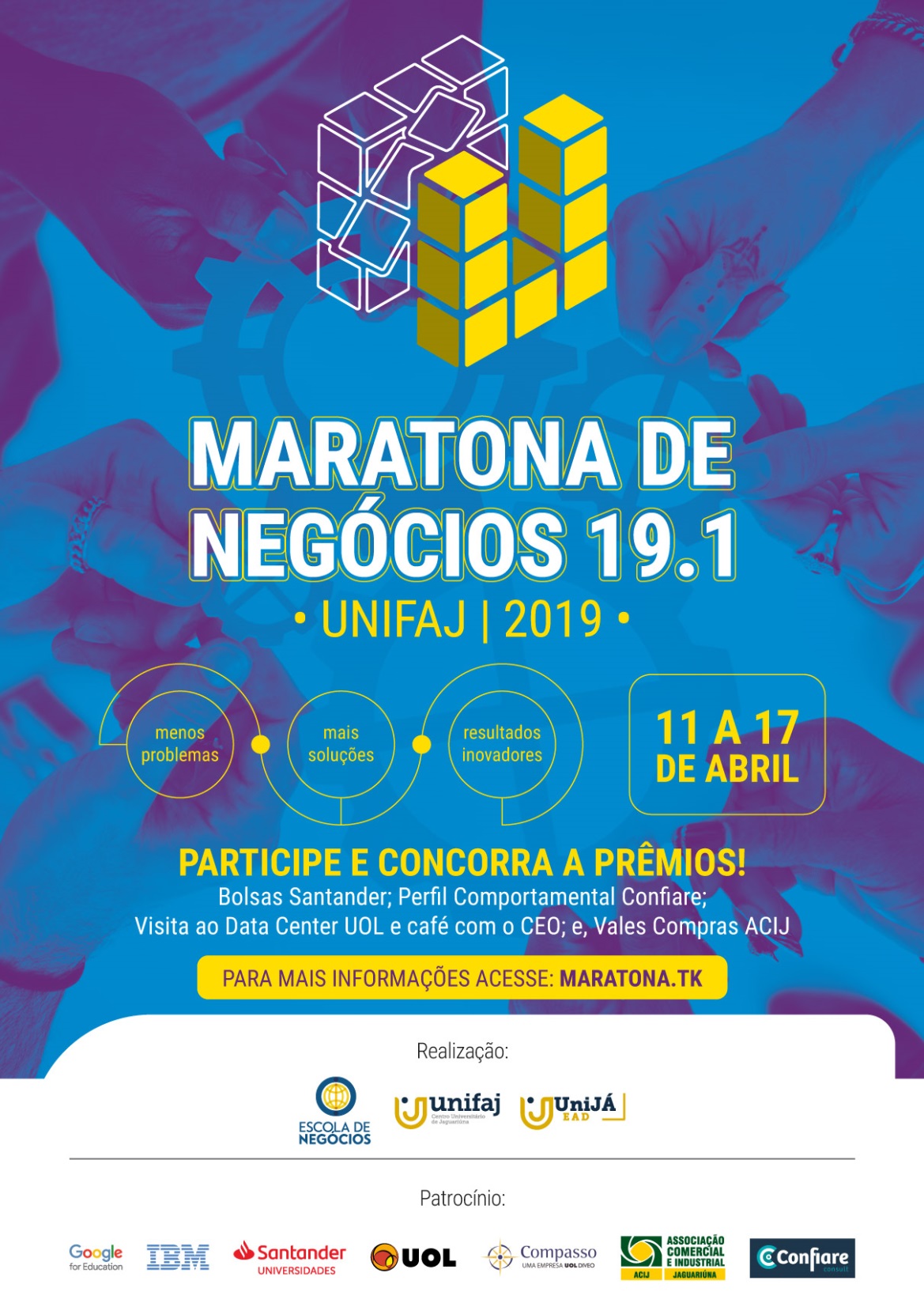 5 Avaliações 
de Perfil 
Comportamental! 
* Veja regulamento
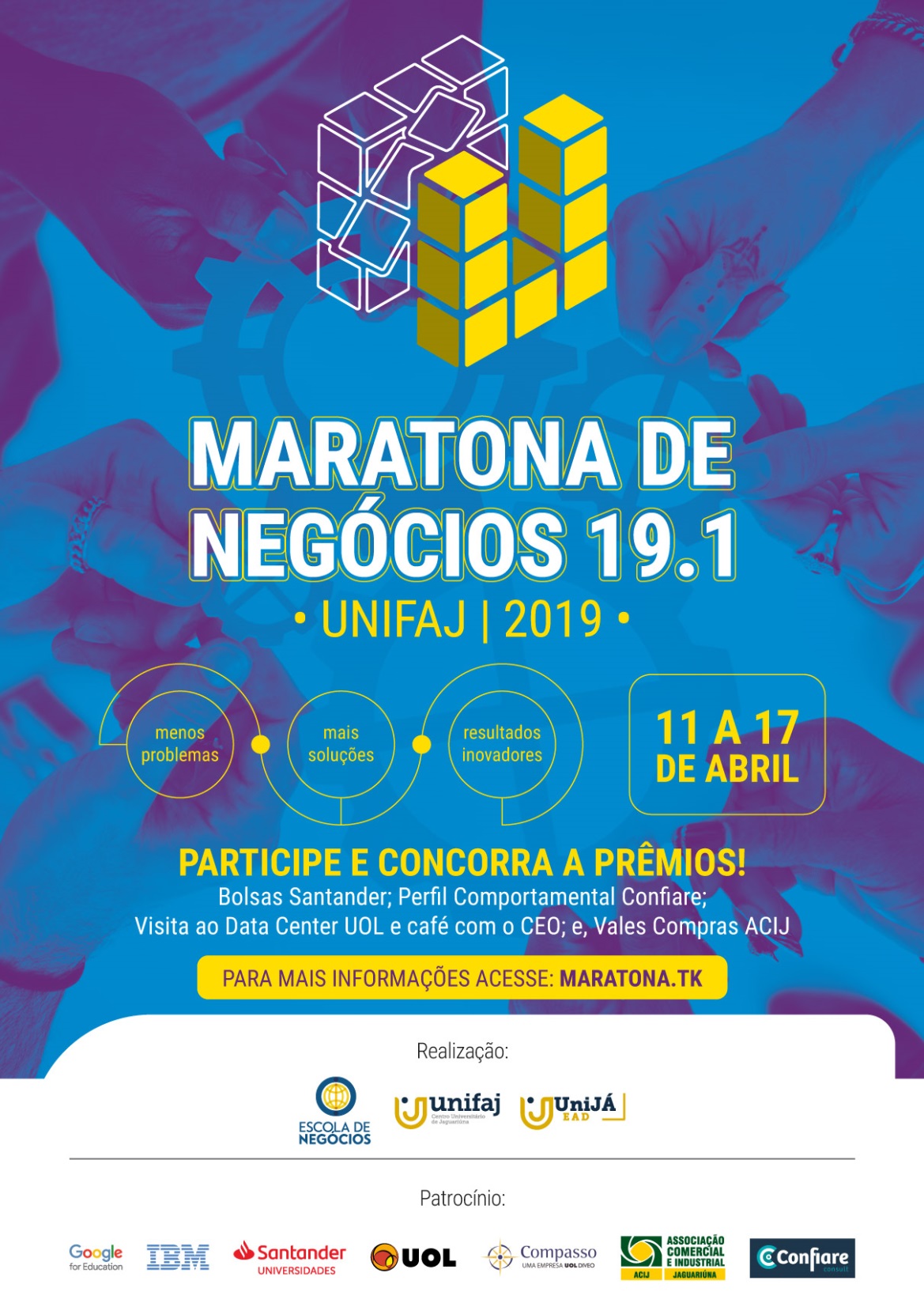 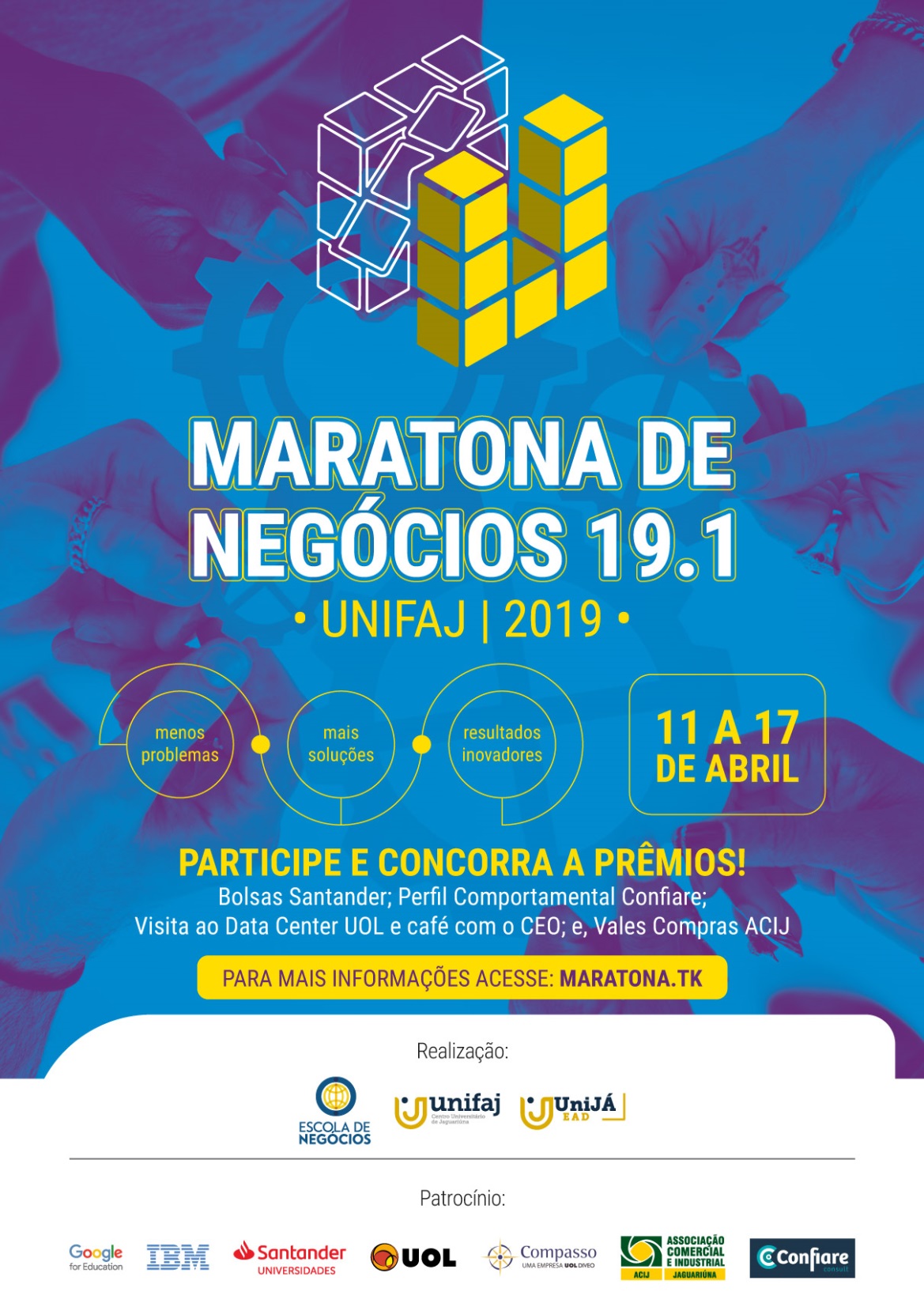 Duas bolsas 
de estudos 
R$ 3.600,00 cada
* Veja regulamento
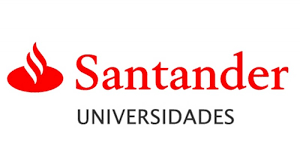 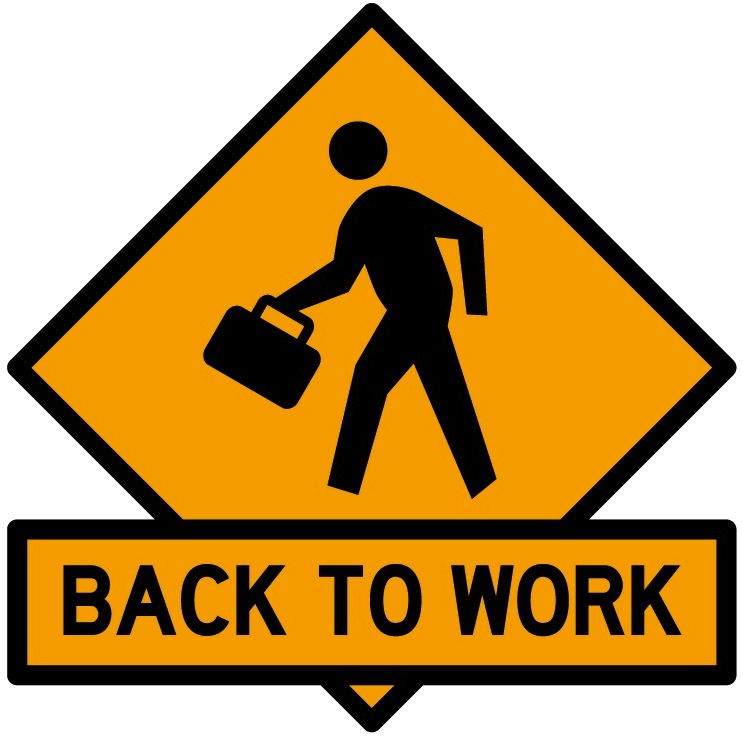